Ground-based Measurements of Primordial non-Gaussianity with μ-distortions
David Zegeye and Thomas Crawford
Early Universe Gaussianity
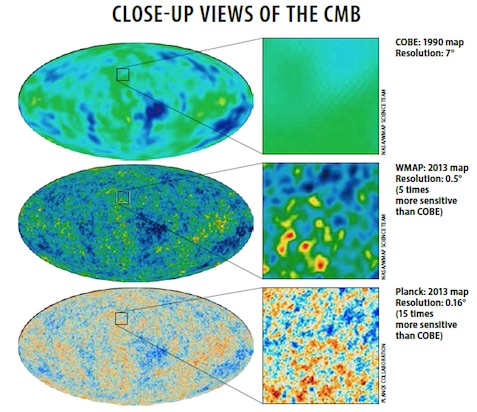 Early Universe observables are statistically homogenous and isotropic
Any observed perturbations believed to be quantum-scale fluctuations stretched to macroscopic scales by inflation
Early Universe Gaussianity
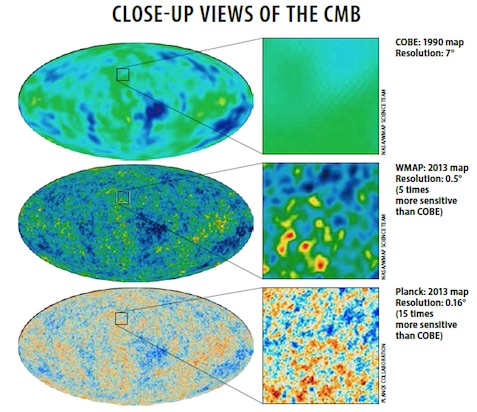 Those perturbations should follow a Gaussian distribution, for non-interacting quantum fields
Some level of non-gaussianities expected in slow roll inflation 
Can characterize based on how much they deviate from ΦG ~ 10-5
Φ = ΦG + fNLΦG2
CMB at small scales
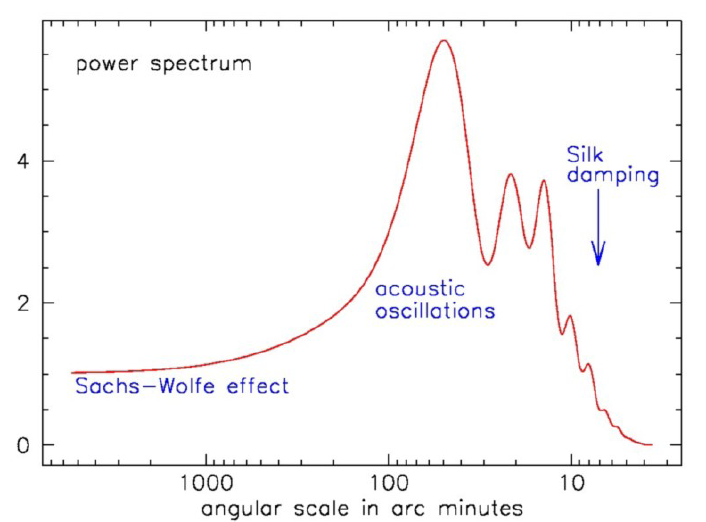 Planck 2018 places constraints large-scale fnl < 10
Acoustic (Silk) damping of CMB oscillations suppresses power at small scales
Want new methods and more statistics to probe non-gaussianity
Bartelmann (2002)
Early universe as a Photon-baryon plasma soup
Calories (energy) of our soup:
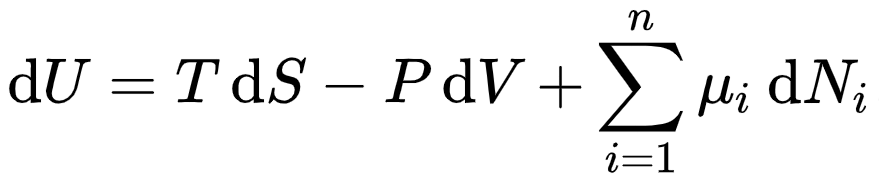 Photon-baryon plasma soup: z > 2*106
Energy thermalized by double Compton scattering and thermal Bremsstrahlung
Photons # can change without changing total energy
Calories:
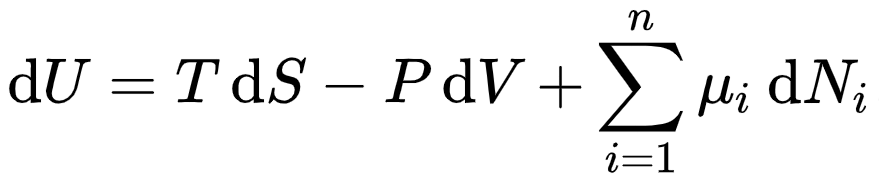 Photon-baryon plasma soup: 5*104 < z < 2*106
Double Compton and Bremsstrahlung are inefficient 
Single Compton preserves photon #, blackbody distribution is distorted. 
Calories:
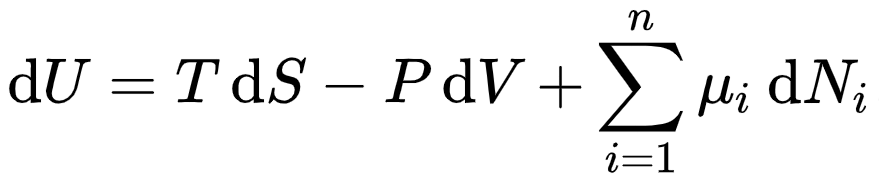 [Speaker Notes: *show plot*]
Since we are not at equilibrium, fewer photons than in a blackbody → energy release 

Energy injection relates μ todensity anisotropies of photons
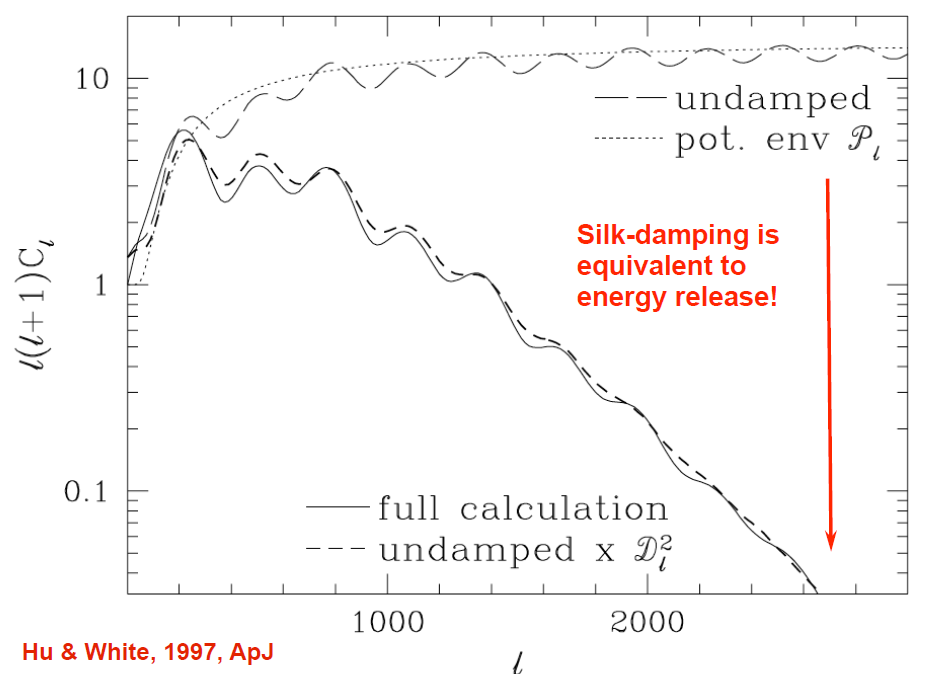 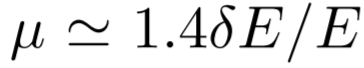 μ-distortion scale
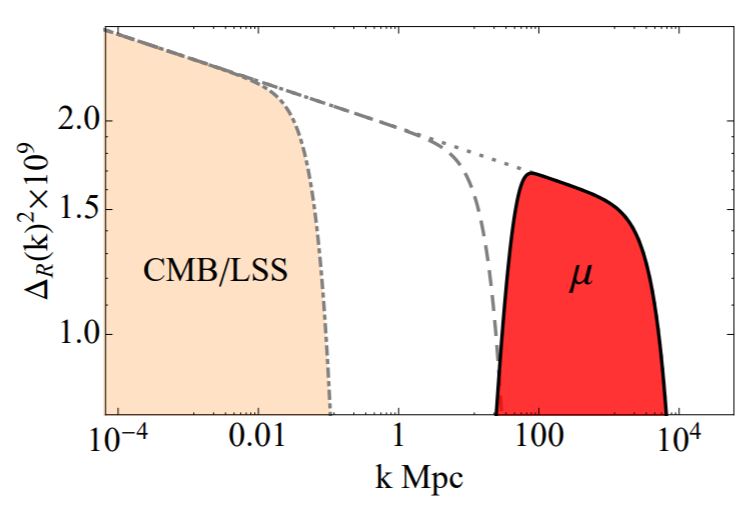 From μ being related to the primordial power spectra, μ-distortionsprobe damping on scales from:  k ~ 50 - 104 Mpc-1
21 cm
Pajer & Zaldarriaga (2012)
Non-Gaussianity from μ-distortions
Anisotropies in μ exist if there’s long-wavelength enhancement of the amplitude of small-scale power, (i.e. a squeezed-limit NG.”)

μ-distortions are useful for probing non-gaussianity at small scales, they can be a way to test inflation
k3
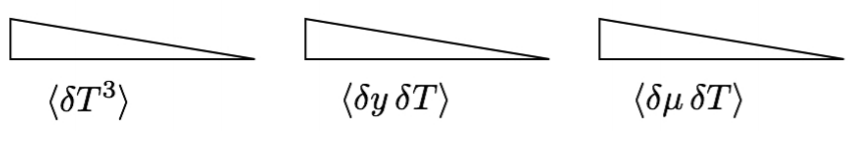 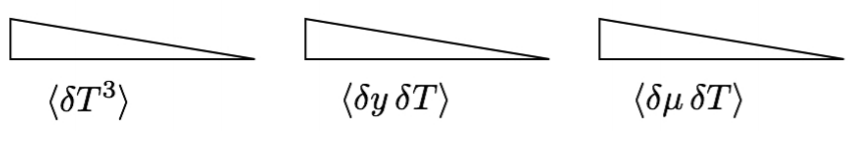 k1
k2
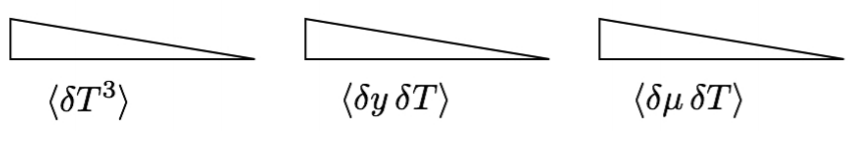 Testing inflation from μ-distortions
Temperature anisotropies and μ are only correlated for squeezed limit non-gaussianities beyond consistency relationship (Cabass et al. 2018)
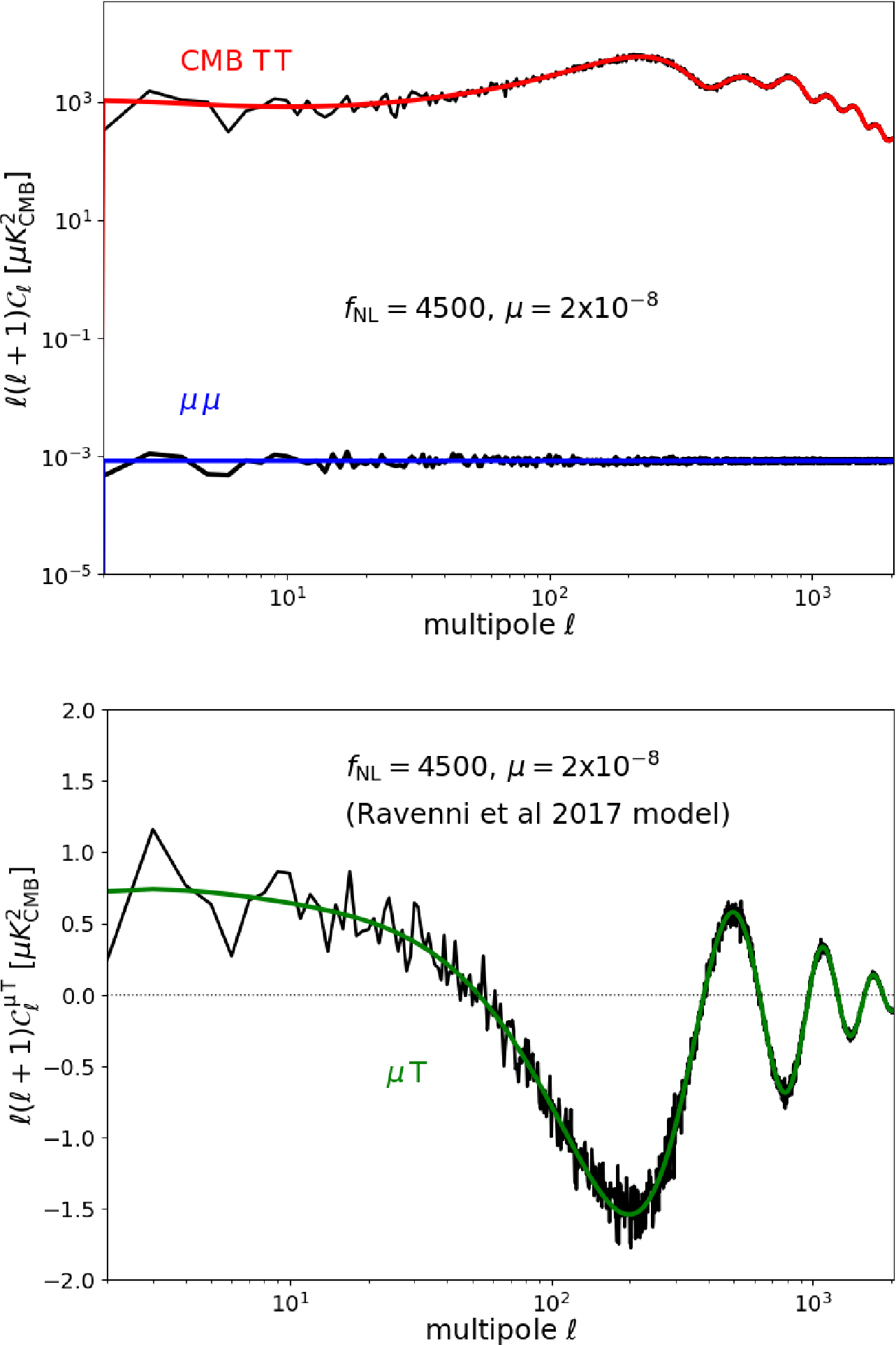 Single field inflation
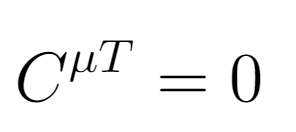 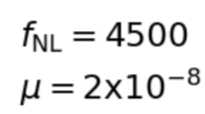 Foregrounds strongly obscure μ-distortions
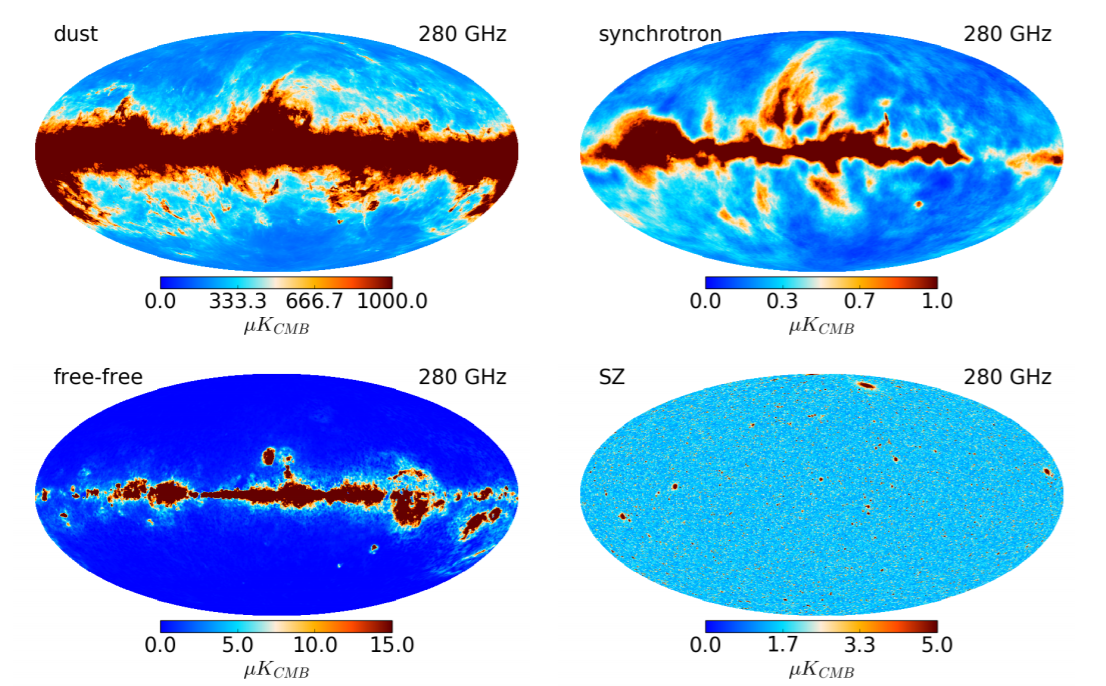 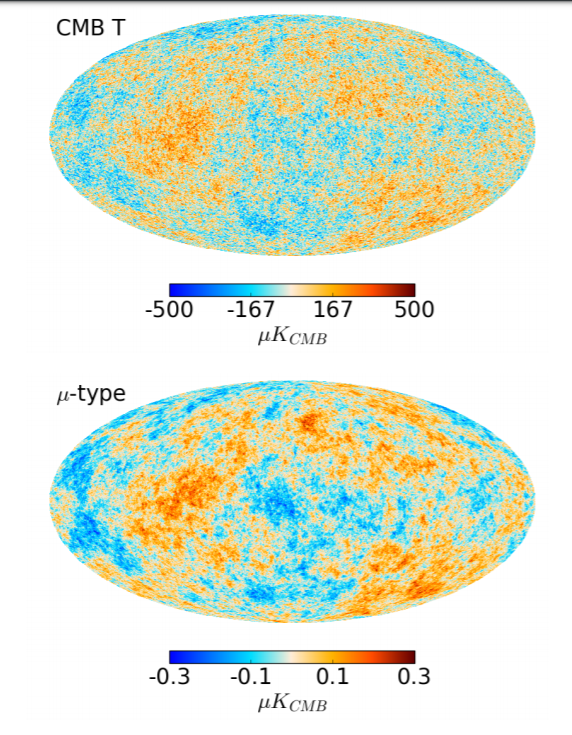 Observation with space-based instruments
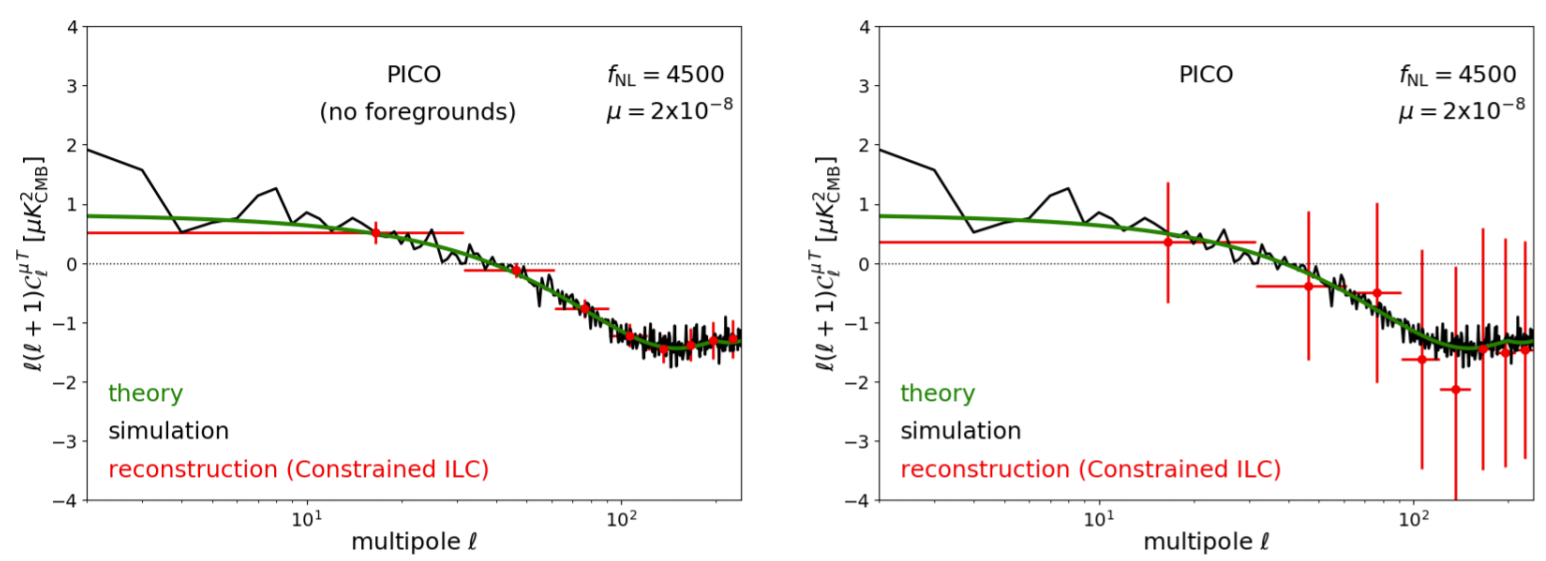 σ(fnl) = 371
σ(fnl) = 2929
Remazeilles and Chluba (2018)
Observation with Ground-based instruments
Benefits:
Cheaper
Easier to build/upgrade
Concerns:
Atmosphere
Observations with a Ground-based instrument
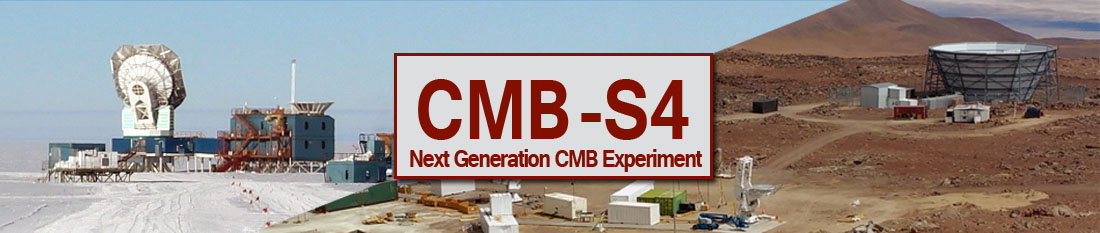 Add frequency bands
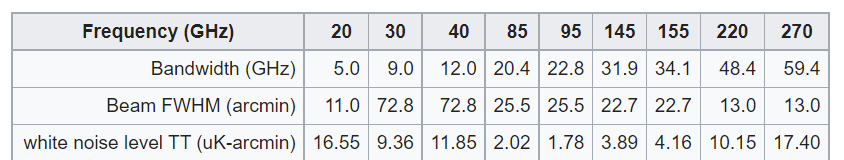 Cross-spectra
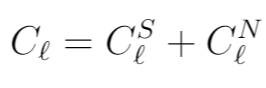 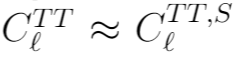 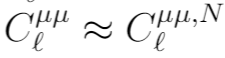 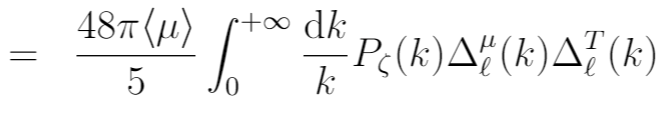 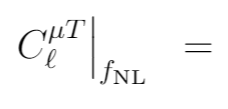 Calculating Cμμ noise using Constrained ILC
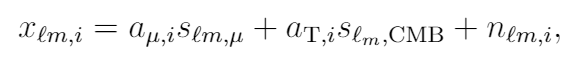 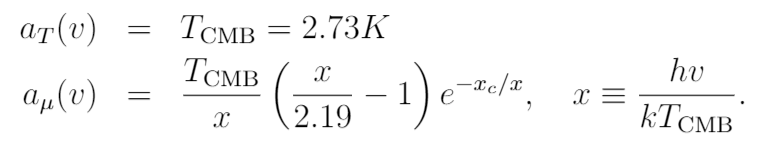 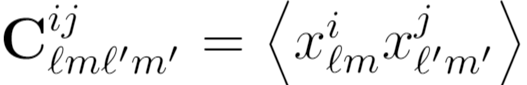 Remazeilles & Chluba (2018)
Calculating Cμμ noise using Constrained ILC
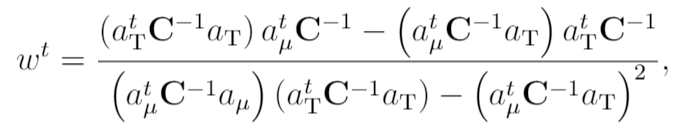 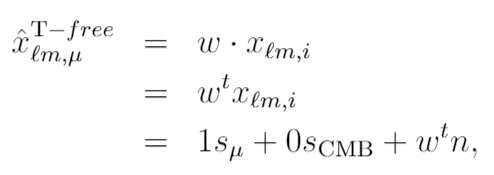 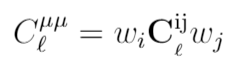 Fisher Matrix
We use the Fisher Matrix method to measure signal-to-noise of CμT and its dependence on fnl
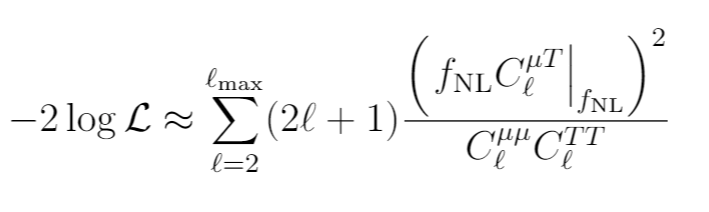 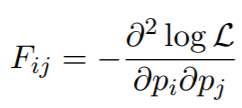 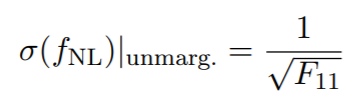 Cosmic-variance limits on fnl with μ
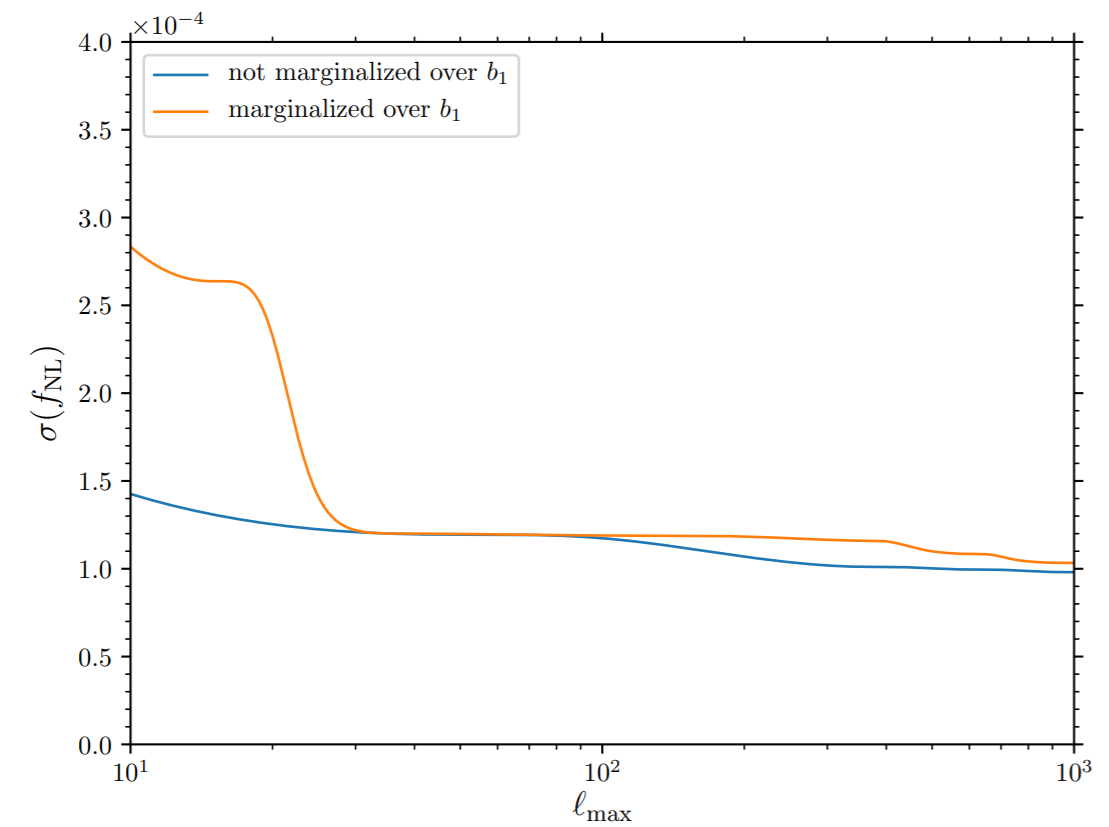 Cabass et al. (2018)
σ(fnl) ~ 10-4
μT and μE cross-correlations
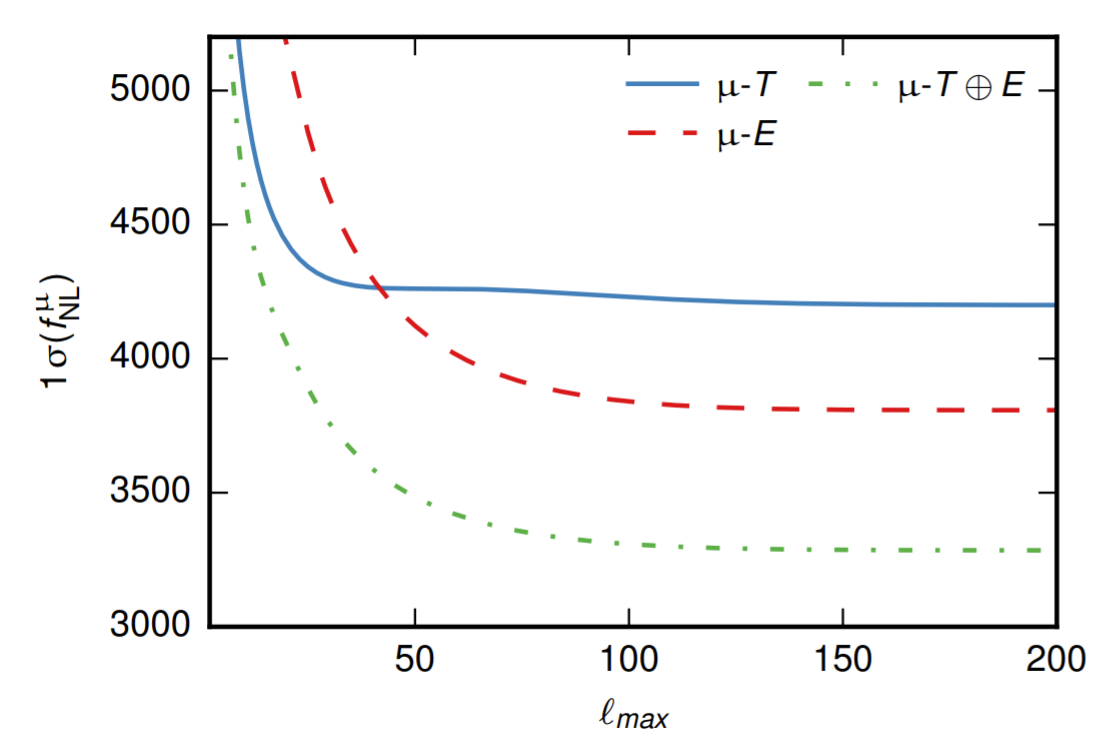 Atmosphere increases noise at low-ℓ
Atmosphere is present in all frequency bands
 
Correlates detectors, implying atmosphere can be separated out of observation
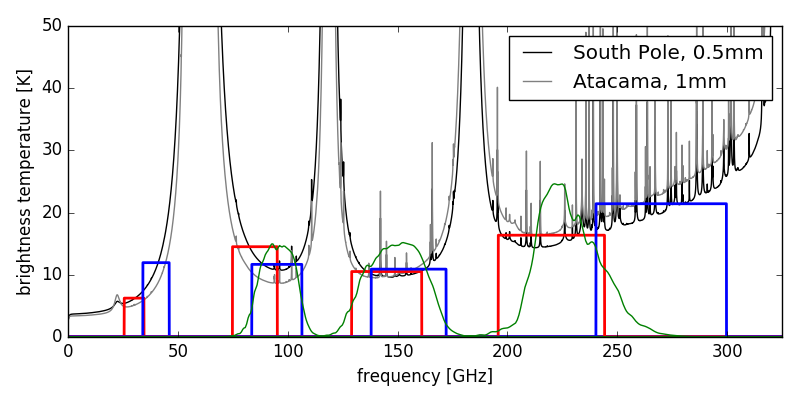 CMB-S4 constraints on fnl
No foregrounds or atmosphere:
CMB-S4: σ(fnl) ~ 33
Foregrounds & atmosphere is 99.9% correlated:
CMB-S4: σ(fnl) ~ 1700
Foregrounds & atmosphere is 100% correlated
CMB-S4: σ(fnl) ~ 980
μ peaks at lower frequencies
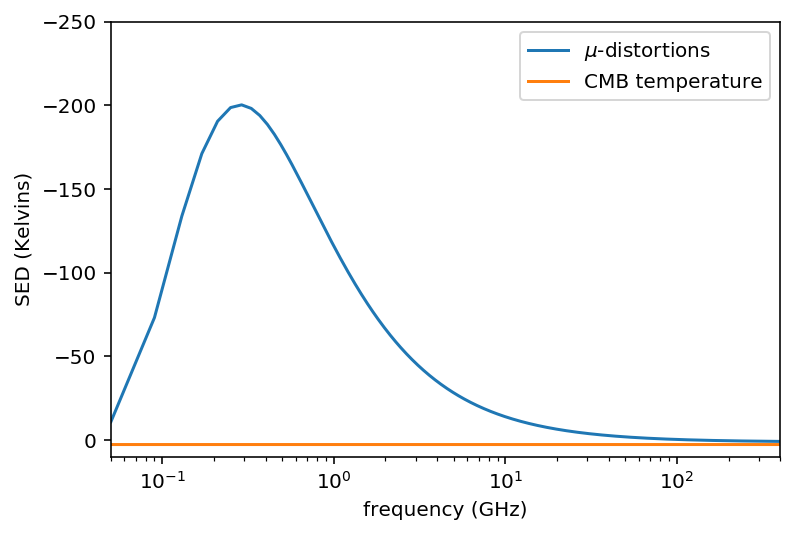 Additional detectors at lower frequencies should have better observations of μ and constrain the foreground degrees of freedom
SKA is expected to observe from 50 MHz - 20 GHz!
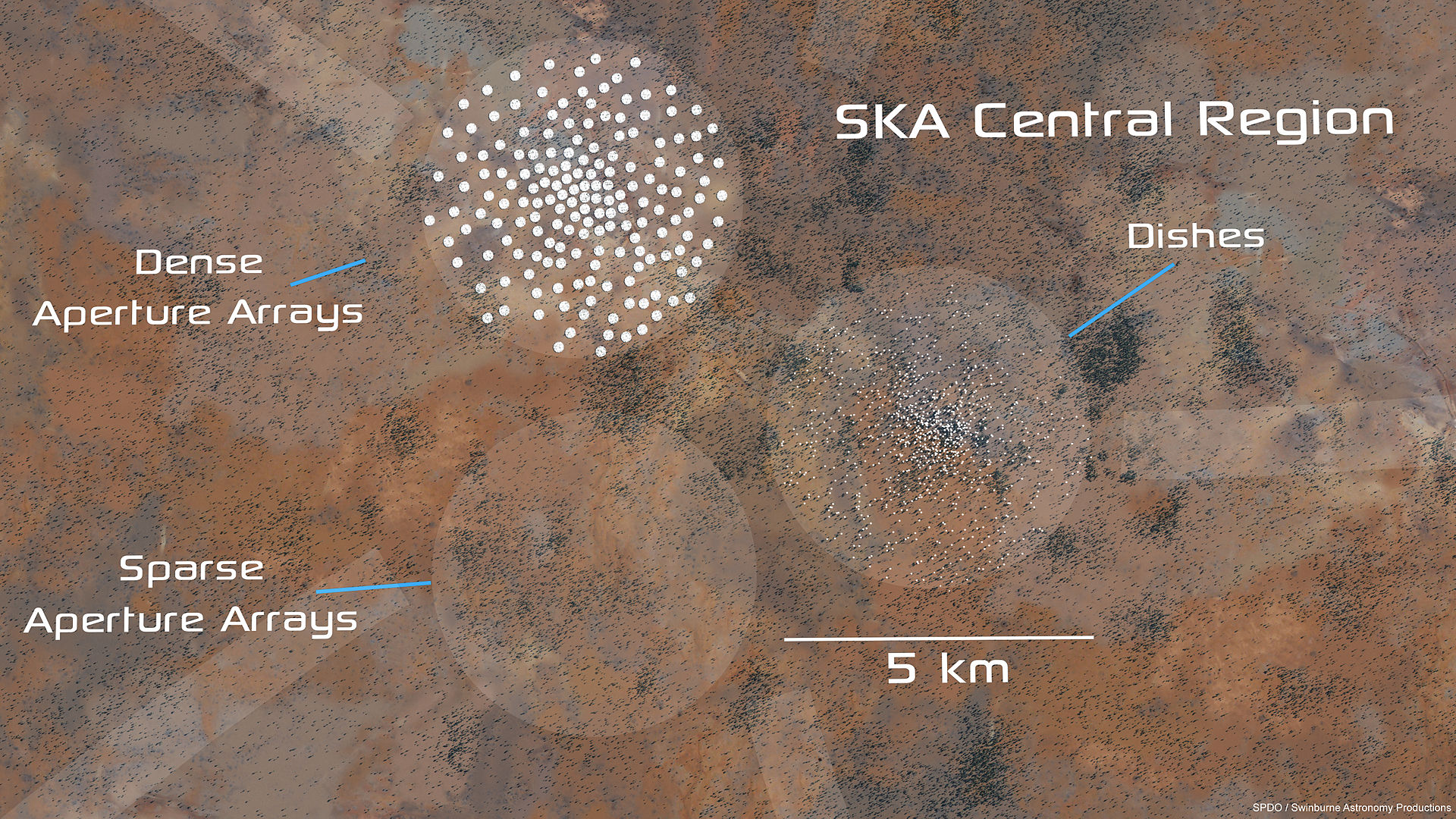 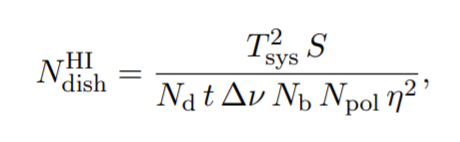 CMB-S4 + SKA
ℓmin cutoffs
Future Work
Constraints on fnl from μ-distortions will be better than Planck, and comparable to future measurements from LSS & 21cm
Investigate models that generate measurable fnl at the scales μ-distortions probe
Suggest optimal instrument specifications for sigma(fnl) < 1 detection
Extra Slides
For acoustic damping of small power:
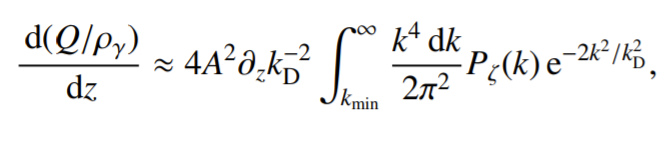 μ-distortions
μ is proportional to density anisotropies of photons
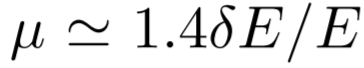 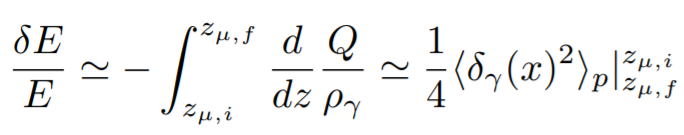 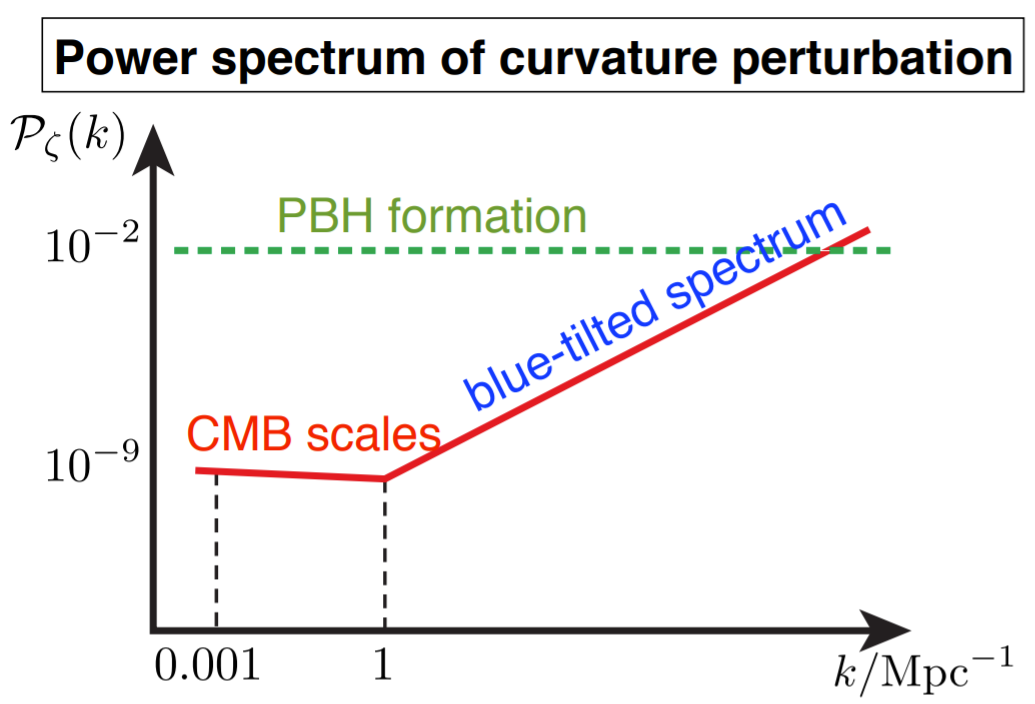 μ is proportional to the power spectrum
If power increaseson small scales,μ-distortions will be larger, better fnlconstraints
Borrowed from Kitajima (13th Rencontres du Vietnam)
Reducing Atmosphere
Since atmosphere is present in all frequency bands, detectors are correlated, implying atmosphere can be separated out of observations
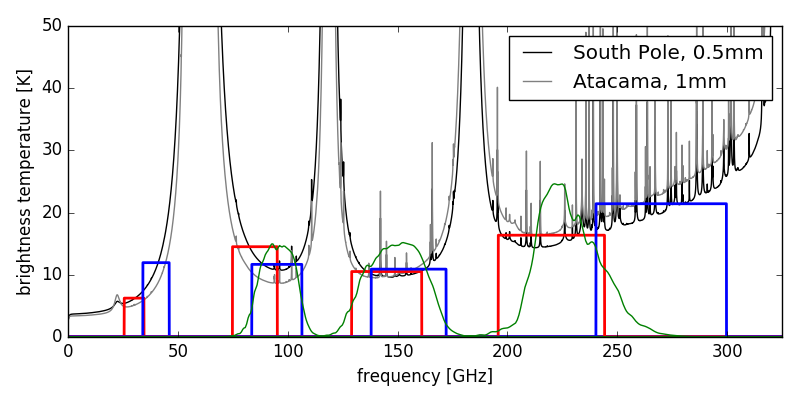 Using the official CMB-S4 numbers
Add frequency bands
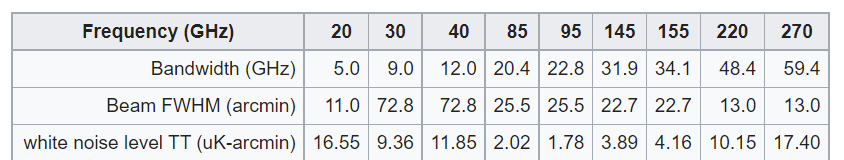 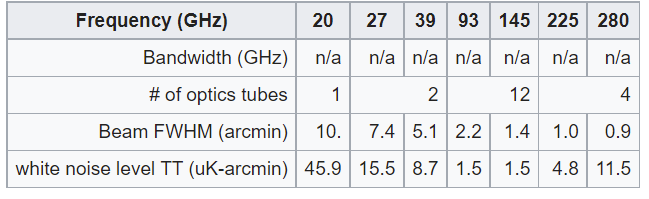